Start Python String
End Python String
Python Code:
TheFile.write("\"40\xB0 23' 12\"\" \" "+"\n")
CSV File:
"40° 23' 12"" "
ArcMap:
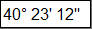